Barrierefreie PDF Dokumente Tagung Hindernisfreie Lehre
Prof. Dr. Alireza Darvishy
Zurich University of Applied Sciences

03. Februar 2020
ETH Zürich
ICT Accessibility Lab
Internationales Kompetenzzentrum im Bereich barrierefreie Technologien für Menschen mit Behinderungen und ältere Menschen.

accessibility.zhaw.ch
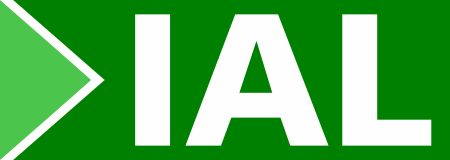 Was ist ein barrierefreies Dokument?
(DEMO)
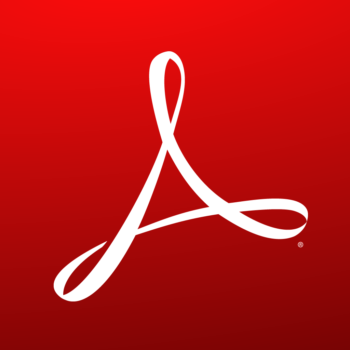 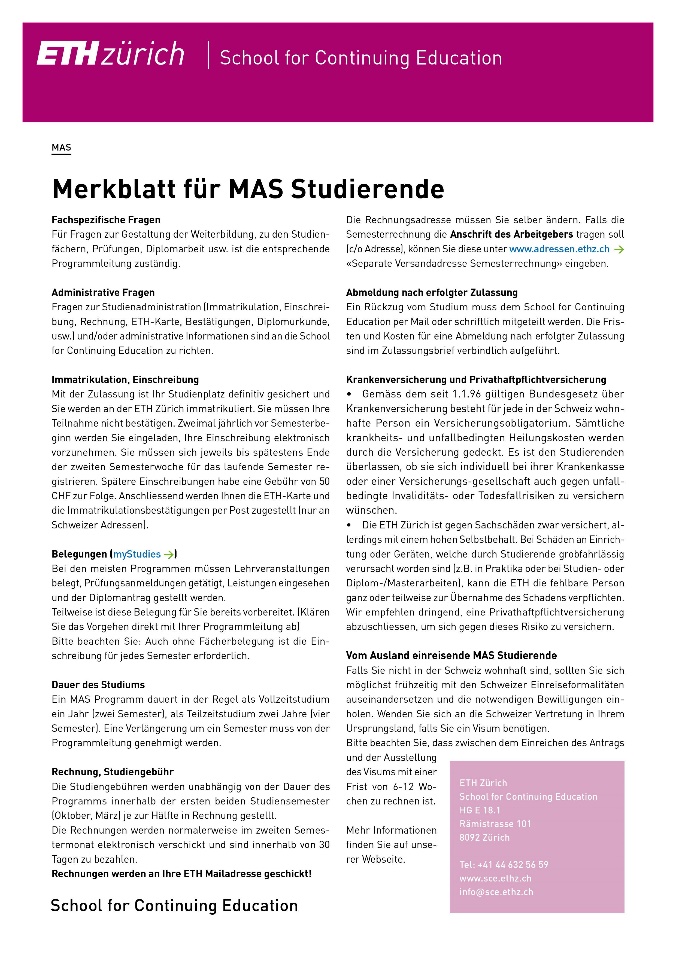 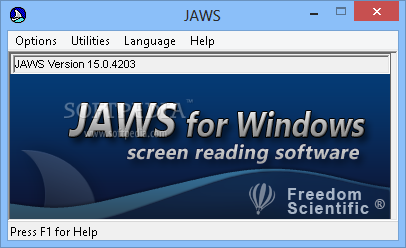 Accessibility Plugins
Wie macht man barrierefreie PDFs?
(Word, Powerpoint)
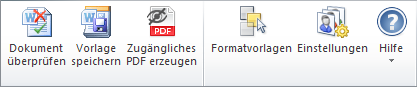 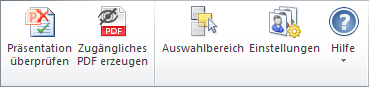 Von ZHAW entwickelt und frei verfügbar:
accessibility.zhaw.ch
PAVE
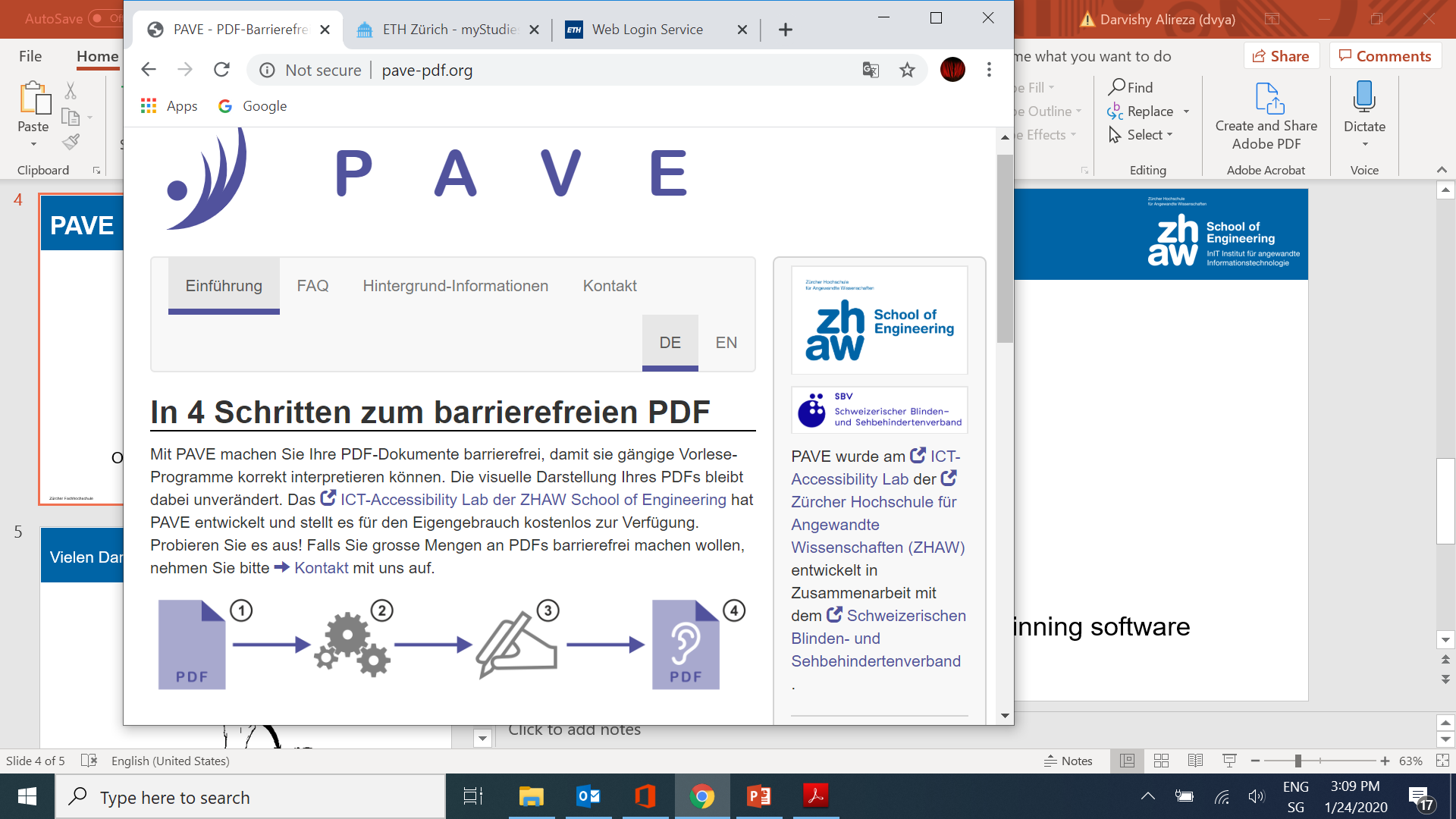 Open-source, award-winning software
(www.pave-pdf.org)
2018Google Analytics
2019 Google Analytics
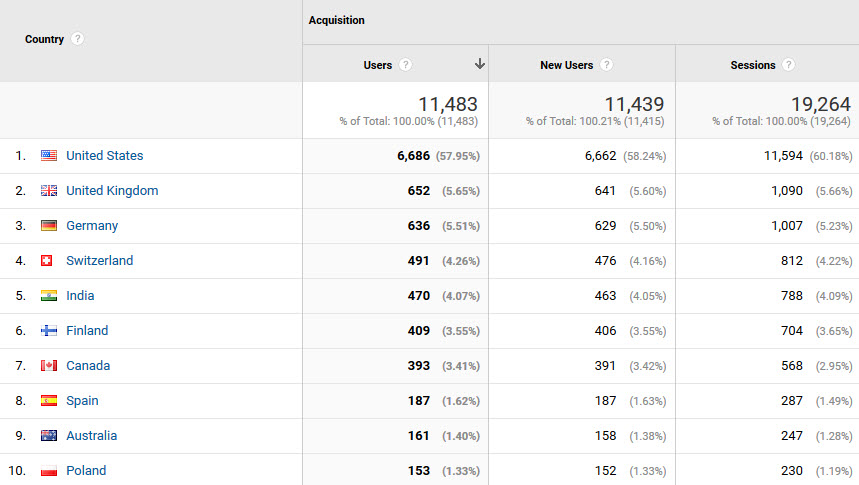 Barrierefreie wissenschaftliche PDF-Dokumente
Publication in 2020: “PDF Accessibility of Research Papers: What Tools are Needed for Assessment and Remediation?”(53rd Hawaii International Conference on System Sciences, collaboration with University of Maryland College Park)
Kontakt
Prof. Dr. A. Darvishy
Head, ICT Accessibility Lab
Institut für angewandte Informationstechnologie (InIT)
E-mail: alireza.darvishy@zhaw.ch 
Telefon: +41 44 934 69 12
Vielen Dank
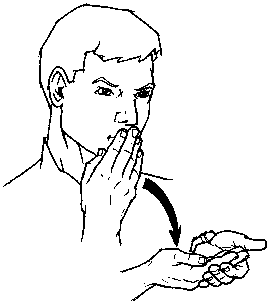